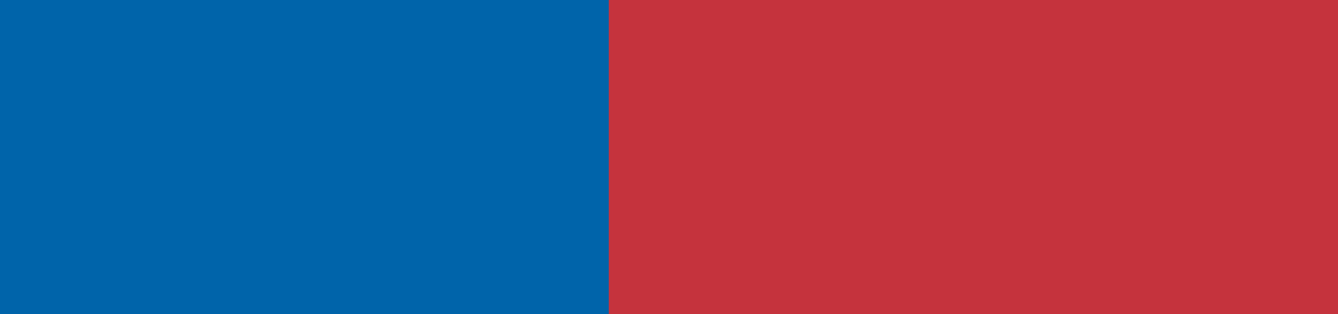 DEPARTAMENTO DE CALIDAD Y CONTROL NORMATIVO 
Sección de Autorización Normativa
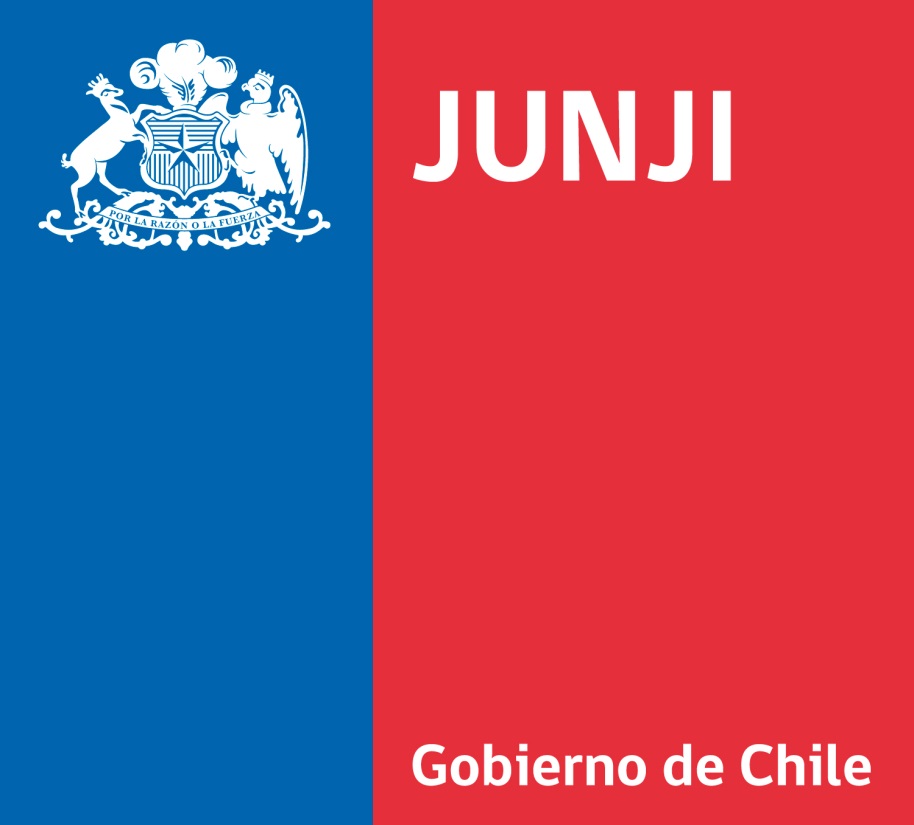 PROCESO DE CONTROL NORMATIVO
CONTEXTO
PROCESO DE CONTROL NORMATIVO
CONTEXTO
PROCESO DE CONTROL NORMATIVO
PROCESO DE CONTROL NORMATIVO
NECESIDAD
Todos los factores antes expuestos evidenciaron la necesidad de generar un nuevo proceso que viniese a dar respuestas a las inquietudes y demandas expuestas tanto desde el interior como desde el  exterior de la institución, y que, a su vez, permitiese mantener el control normativo en beneficio del resguardo físico y psicológico de los niños y niñas que asisten a los establecimientos de educación parvularia.
OBJETIVO
“Establecer la metodología para que los establecimientos de educación parvularia funcionen dando cumplimiento al marco normativo vigente, favoreciendo con ello las condiciones mínimas de atención y cuidado con las cuales deben contar los niños y niñas que asisten a un establecimiento de educación parvularia en el país, tanto del ámbito público como privado”.
PROCESO PARA LA GESTIÓN DEL CONTROL NORMATIVO
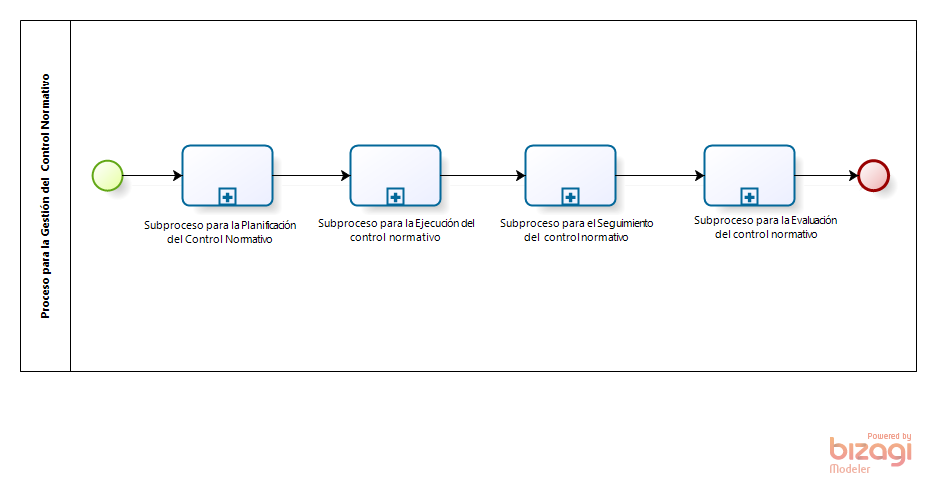 PROCESO DE CONTROL NORMATIVO
PARTICIPANTES/RESPONSABLES
SUBPROCESO DE PLANIFICACIÓN
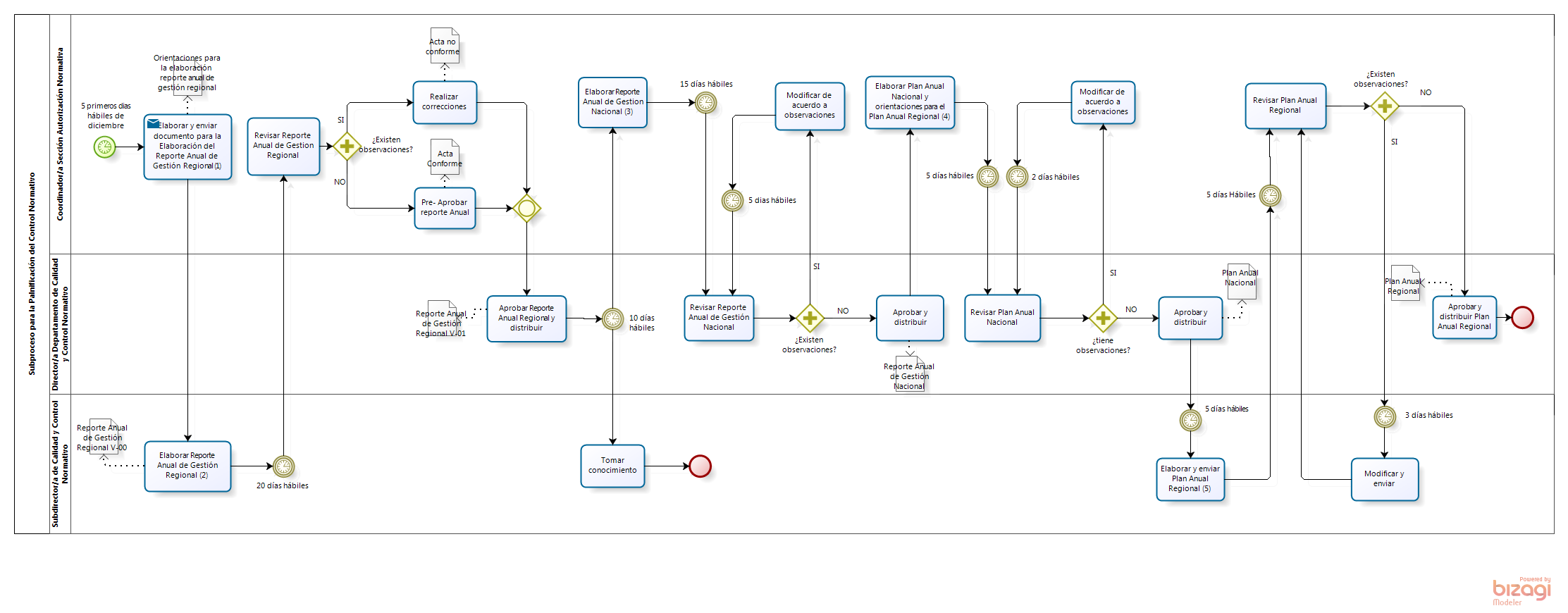 SUBPROCESO DE PLANIFICACIÓN
OBJETIVO
Decidir sobre los cursos de acción a tomar en función de la ejecución, seguimiento y evaluación del control normativo a los jardines infantiles.
Dichas acciones se generan  y levantan en base a un diagnóstico, el cual debe resultar de la             aplicación de los otros subprocesos. Junto con ello, se debe considerar la factibilidad de aplicación, la pertinencia de la misma y la participación de los actores involucrados”.
PARTICIPANTES/RESPONSABLES
SUBPROCESO DE PLANIFICACIÓN
DESARROLLO PLANIFICACION
SUBPROCESO DE PLANIFICACIÓN
PRINCIPALES HITOS
SUBPROCESO DE EJECUCIÓN
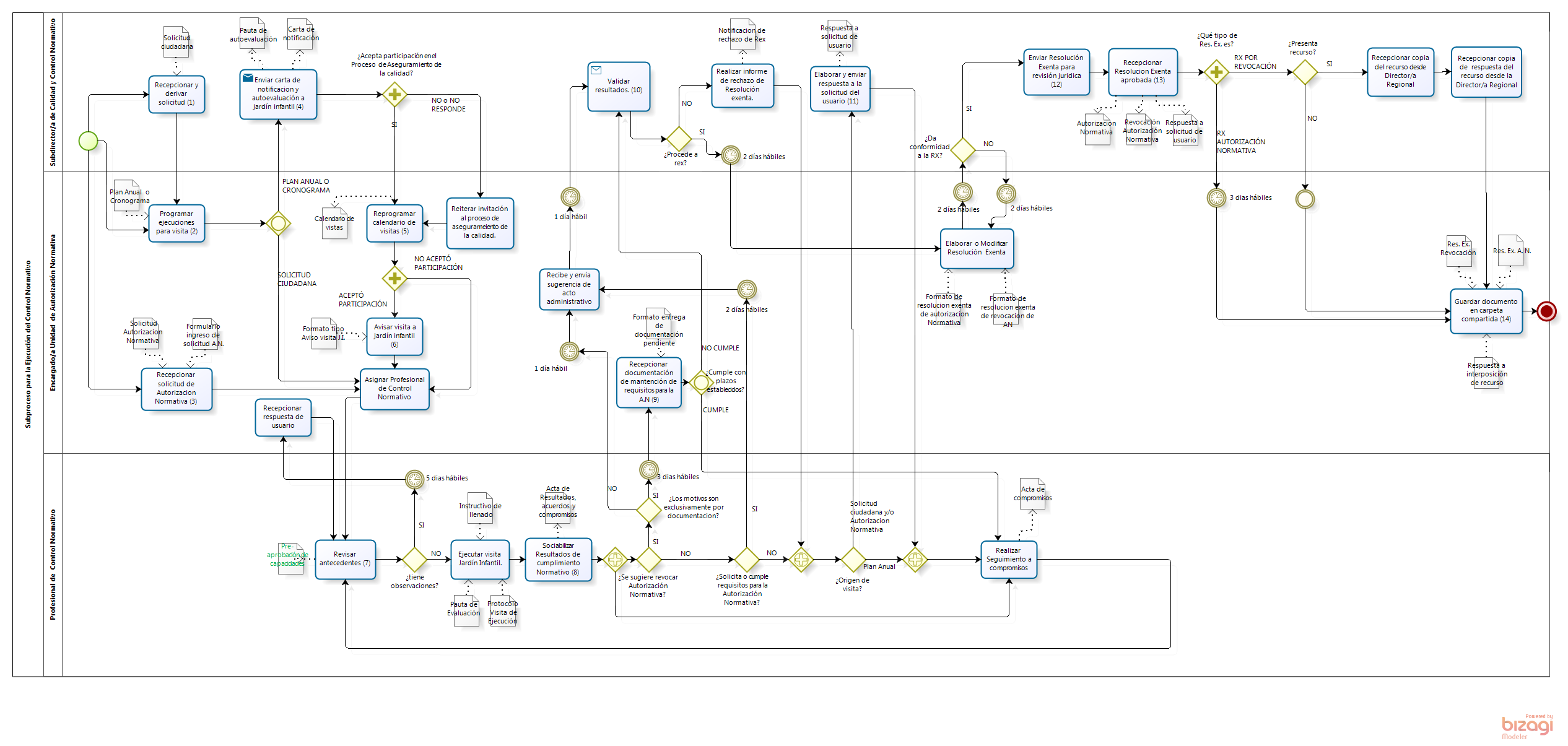 SUBPROCESO DE EJECUCIÓN
OBJETIVO
“Realización de todas las actividades que se relacionan con la visita a terreno para verificar que el establecimiento de educación parvularia cumple con la normativa legal vigente. Lo anterior, con el objeto de resguardar la integridad tanto física como psicológica de los niños y niñas.
PARTICIPANTES/RESPONSABLES
SUBPROCESO DE EJECUCIÓN
DESARROLLO EJECUCIÓN
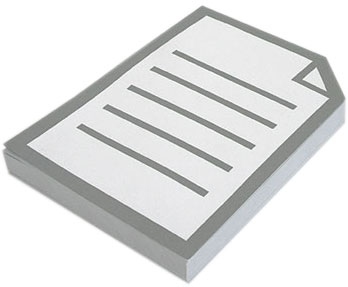 SOLICITUD 
CIUDADANA
MOTIVOS DE LA EJECUCIÓN DE UNA VISITA DE CONTROL NORMATIVO
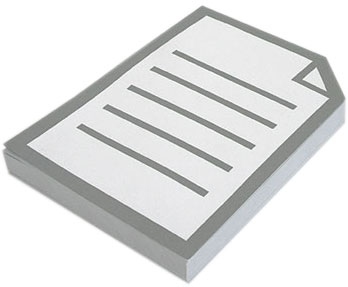 PLAN ANUAL O CRONOGRAMA
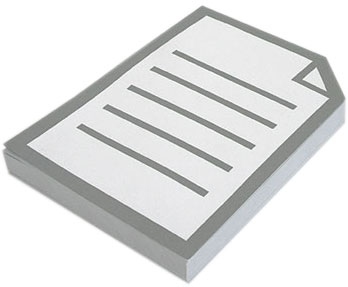 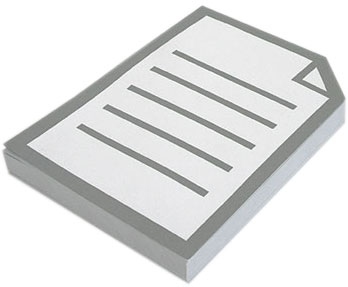 FORMULARIO DE INGRESO SOLICITUD DE A. N.
SOLICITUD DE AUTORIZACIÓN NORMATIVA
SUBPROCESO DE EJECUCIÓN
SOLICITUD CIUDADANA
SOLICITUD CIUDADANA
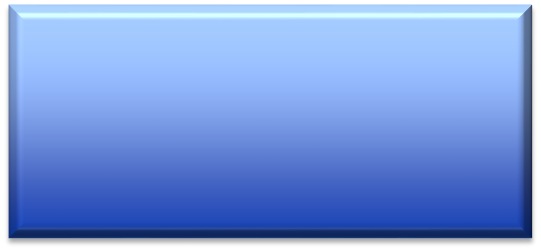 Recepcionar y derivar Solicitud 
Ciudadana
Programar Ejecuciones para la Visita
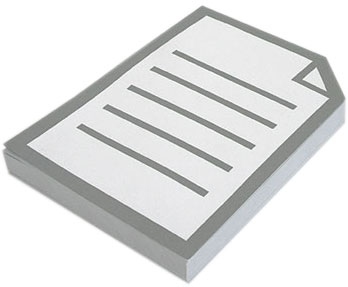 SOLICITUD 
CIUDADANA
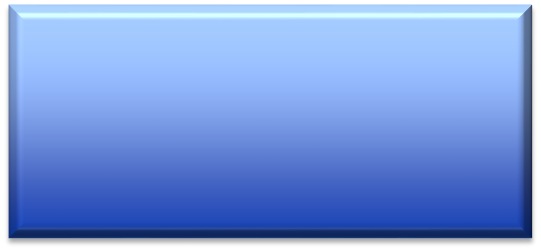 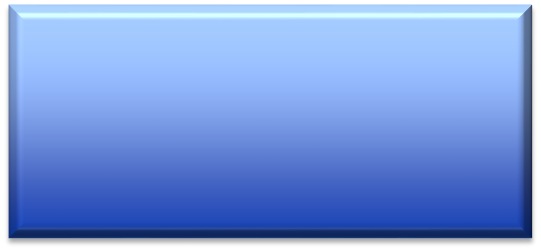 Asignar Profesional de Control Normativo
Revisar Antecedentes
PLAN ANUAL O CRONOGRAMA
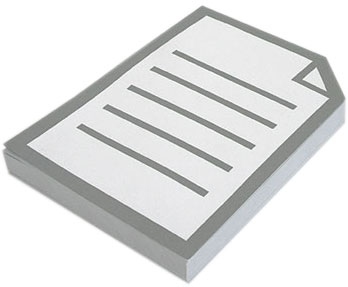 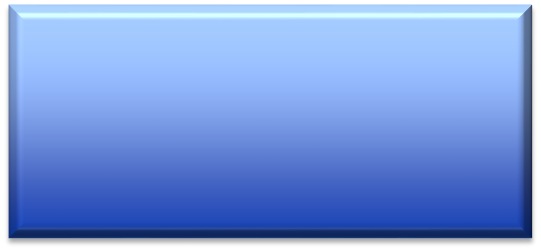 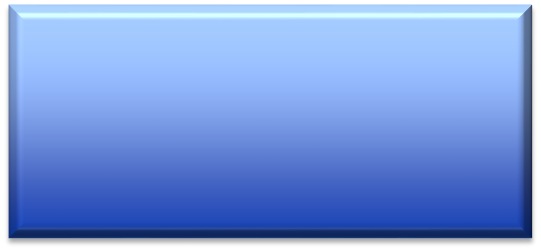 Enviar Carta de Notificación y Autoevaluación a Jardín Infantil
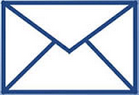 Programar Ejecuciones para la Visita
PAUTA DE AUTOEVALUACIÓN
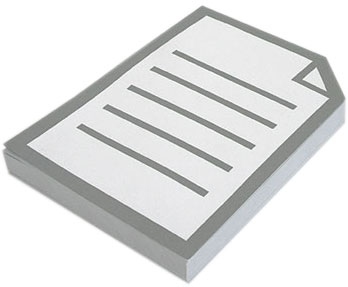 CARTA DE
NOTIFICACIÓN
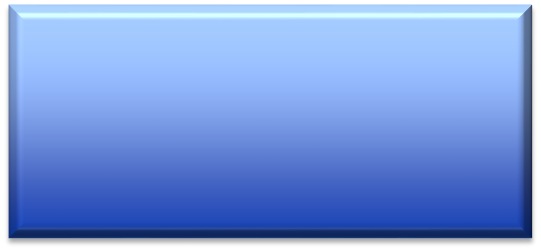 Re - Programar Ejecuciones para la Visita
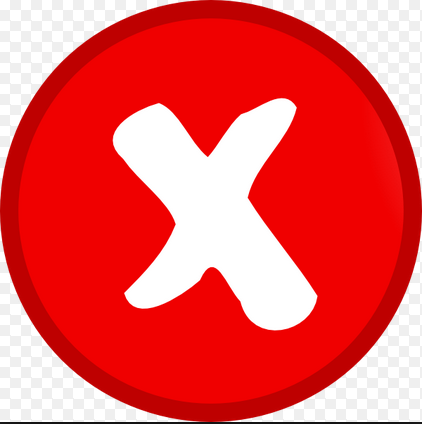 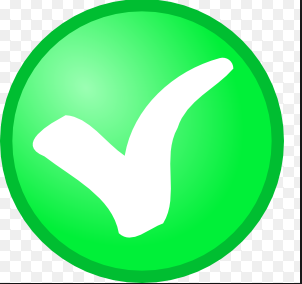 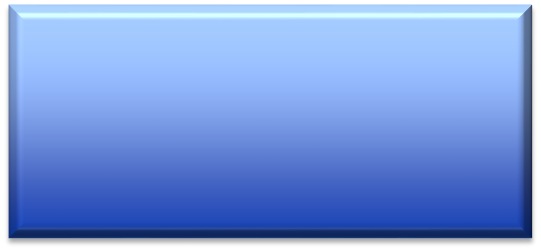 Reiterar Invitación al Proceso
PLAN ANUAL O CRONOGRAMA
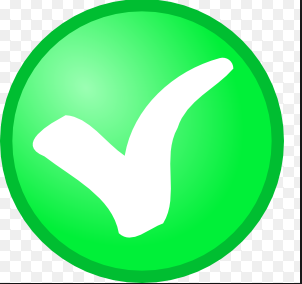 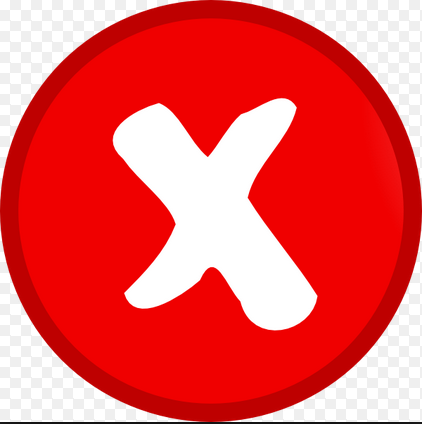 Aceptó
 Participación
No Aceptó
 Participación
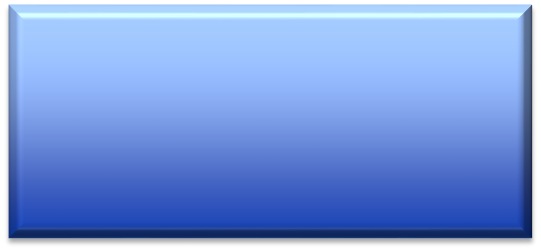 Avisar Visita a 
Jardín Infantil
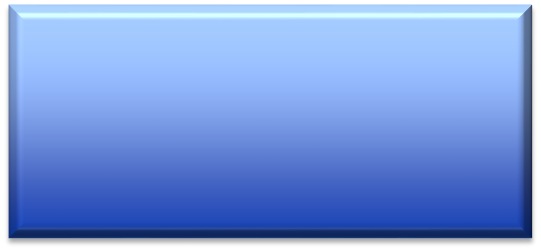 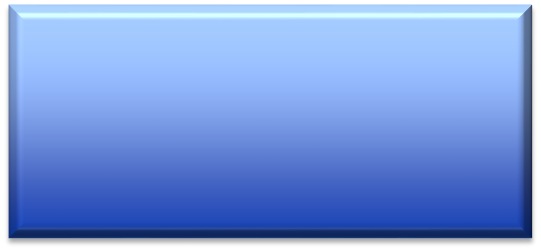 Asignar Profesional de Control Normativo
Revisar Antecedentes
SUBPROCESO DE EJECUCIÓN
SOLICITUD DE AUTORIZACION NORMATIVA
SOLICITUD DE AUTORIZACIÓN NORMATIVA
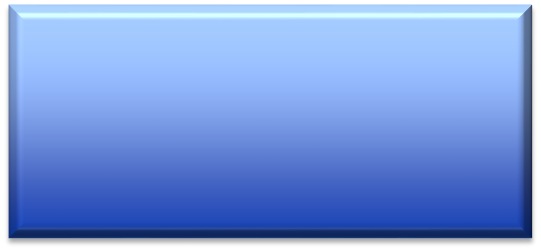 Recepcionar Solicitud de Autorización Normativa
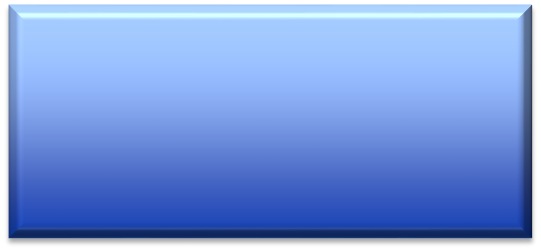 Asignar Profesional de Control Normativo
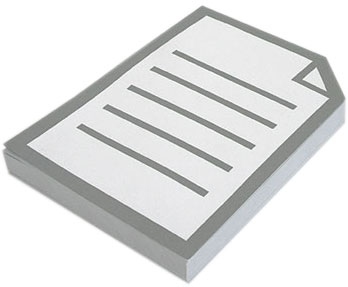 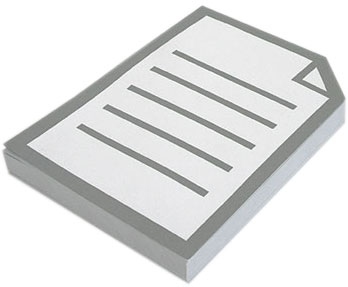 FORMULARIO DE INGRESO SOLICITUD DE A. N.
SOLICITUD DE AUTORIZACIÓN NORMATIVA
¿Tiene Observaciones?
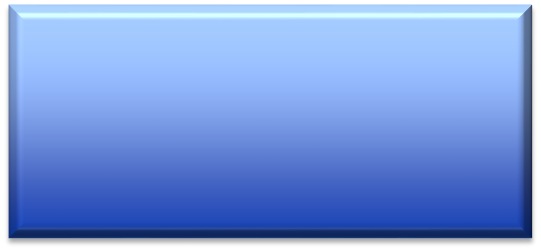 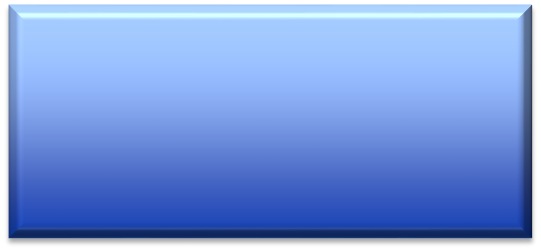 Recepcionar
Respuesta de Usuario
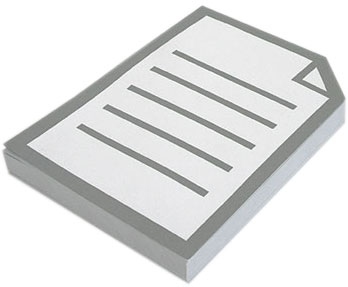 Revisar Antecedentes
PRE- APROBACIÓN DE CAPACIDADES
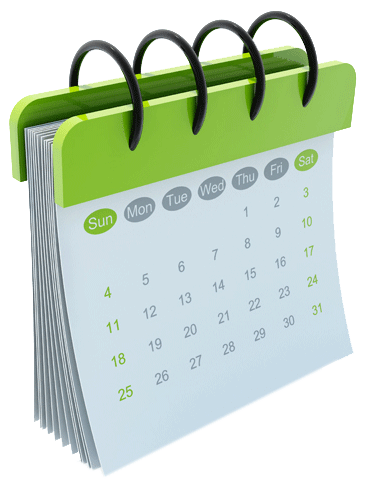 5
DESARROLLO DE LA VISITA
SIN ACCIONES INMEDIATAS
SUGERENCIA DE REVOCACIÓN AUTORIZACIÓN NORMATIVA
SUGERENCIA DE OTORGA AUTORIZACIÓN NORMATIVA
RESPUESTA A SOLICITUD DE USUARIO SIN ACTO ADMINISTRATIVO
PRINCIPALES HITOS
PRINCIPALES HITOS
SUBPROCESO DE SEGUIMIENTO
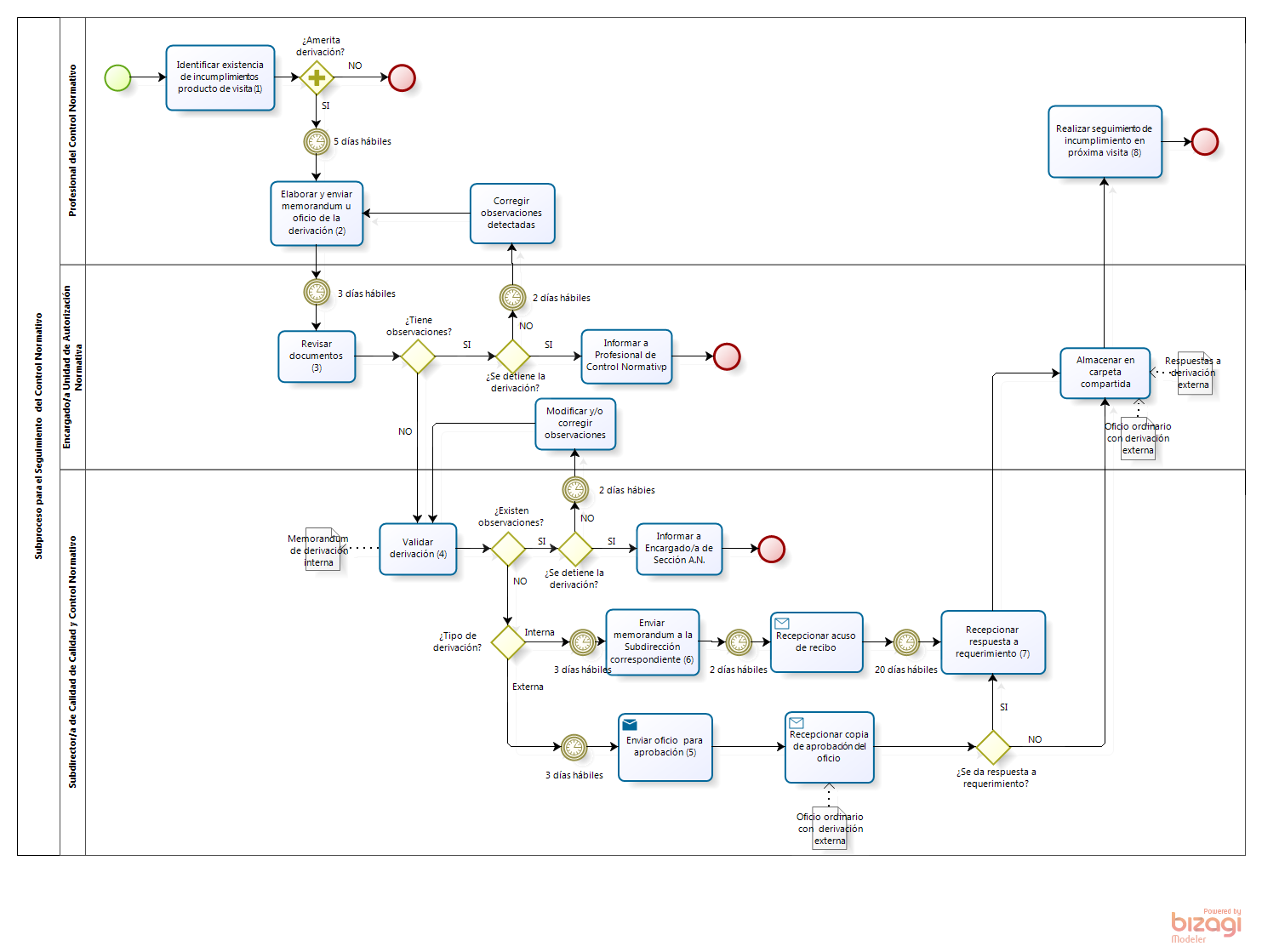 SUBPROCESO DE SEGUIMIENTO
OBJETIVO
El Subproceso de Seguimiento dice relación con las gestiones asociadas, tanto técnicas como administrativas, que se deben realizar a nivel nacional, regional, o territorial, en función de los incumplimientos normativos detectados en un establecimiento de educación parvularia. Lo anterior, con el objetivo de efectuar las acciones pertinentes para que aquellos incumplimientos que afectan el funcionamiento del jardín infantil sean remediados, ya sea a través de la gestión integrada que se debe realizar entre las distintas subdirecciones de JUNJI, así como también  con aquellas instituciones o entidades externas a la misma, buscando favorecer el cuidado y atención de los niños y niñas que participan en estos establecimientos.
PARTICIPANTES/RESPONSABLES
DESARROLLO SEGUIMIENTO
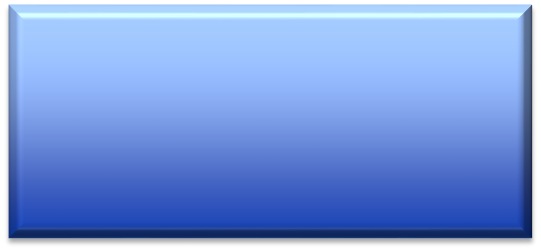 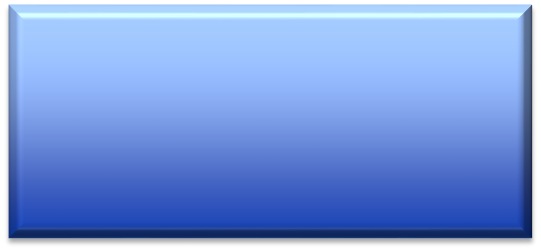 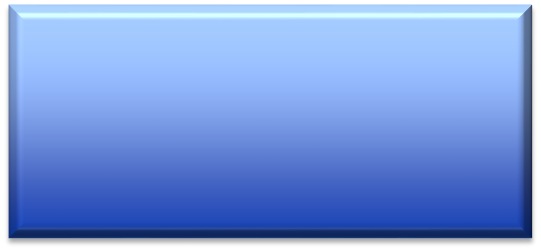 Amerita Derivación
Detección de Incumplimientos
Generar Minuta
INTERNA
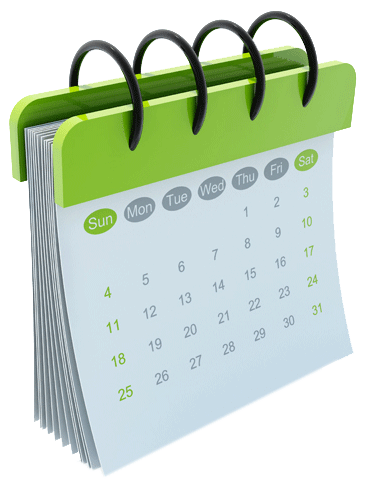 EXTERNA
22
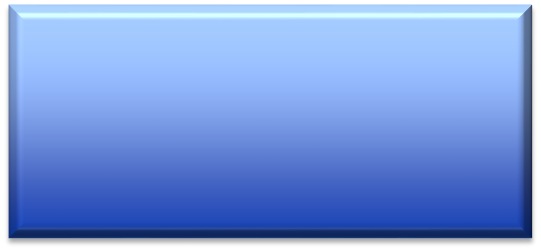 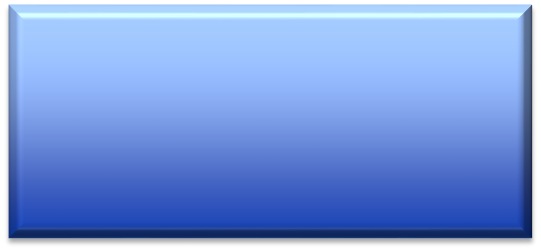 Recepcionar Respuesta
Generar Oficio
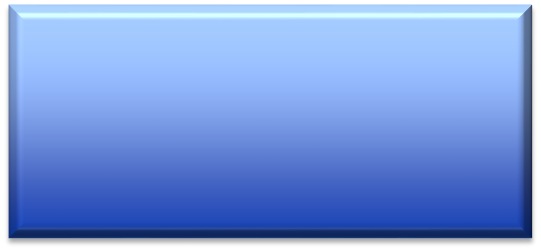 Realizar 
Seguimiento
PRINCIPALES HITOS
SUBPROCESO DE EVALUACION
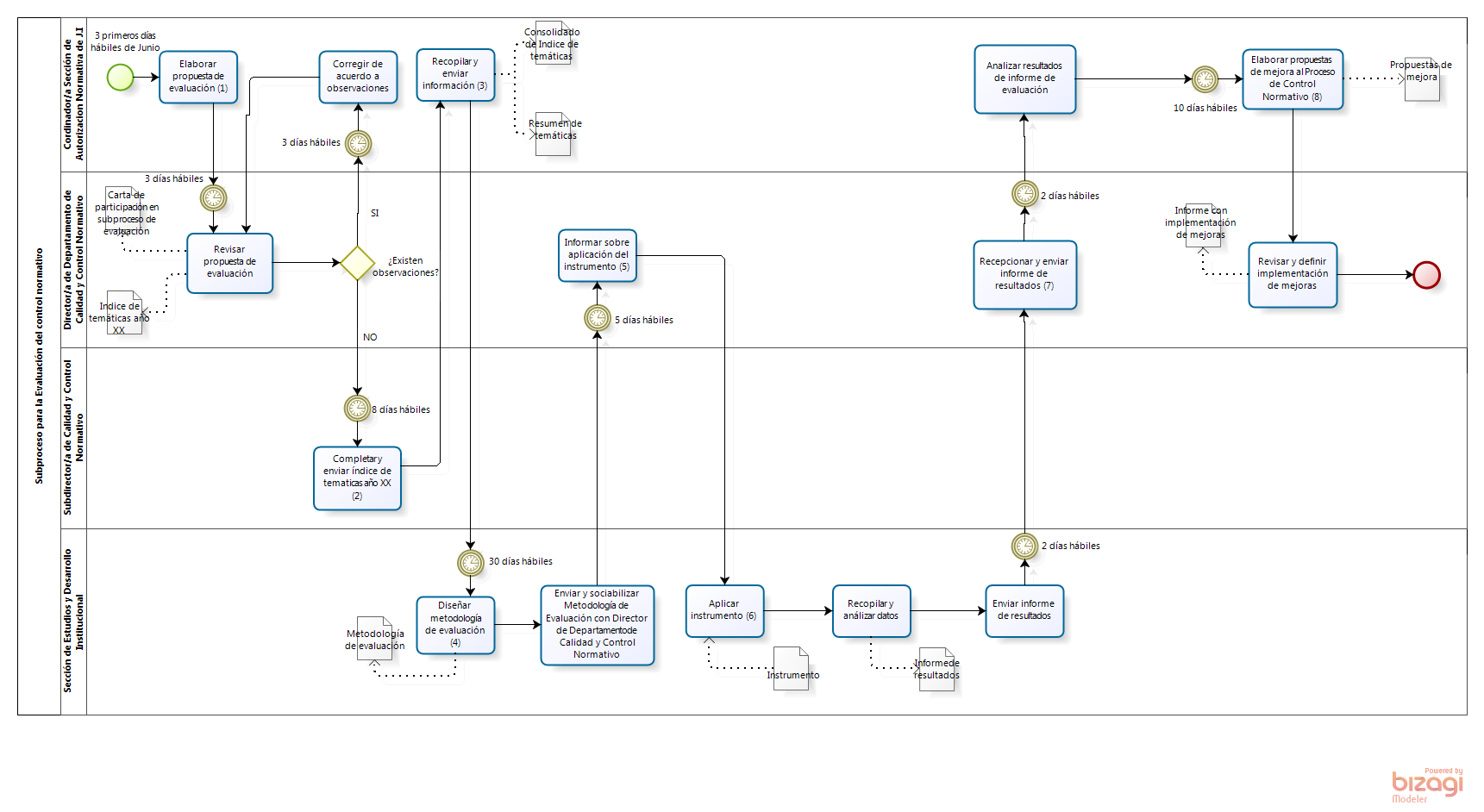 SUBPROCESO DE EVALUACION
OBJETIVO
Contribuir en la mejora continua del Proceso para la Gestión del Control Normativo desde quienes son participes y responsables del mismo. Este subproceso busca evaluar cada una de los subprocesos precedentes, es decir, planificación, ejecución y seguimiento. Lo anterior, dependiendo el objeto de estudio, permitirá que la evaluación del proceso se realice en su conjunto y pueda ser medida y comparada entre distintos períodos.
PARTICIPANTES/RESPONSABLES
DESARROLLO EVALUACIÓN
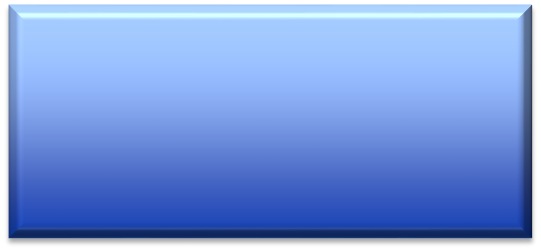 Propuesta de Temáticas a Evaluar
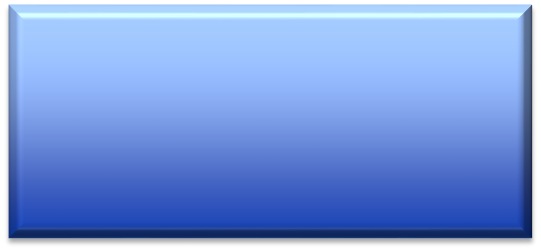 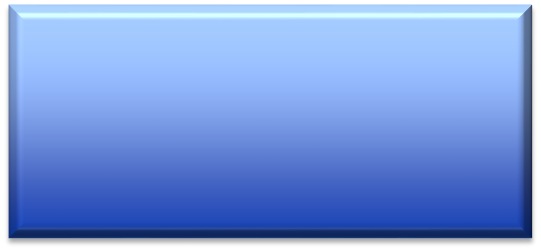 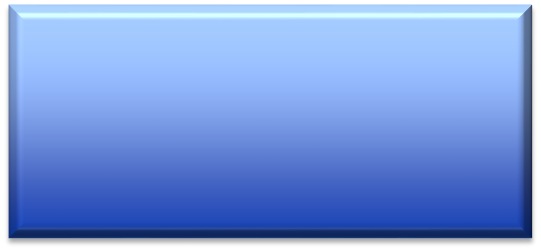 Informe con Resultados de Evaluación
Recopilar Información
Propuestas de 
Mejoras
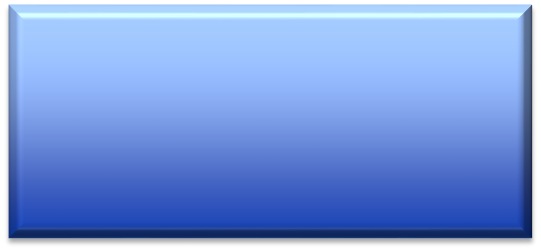 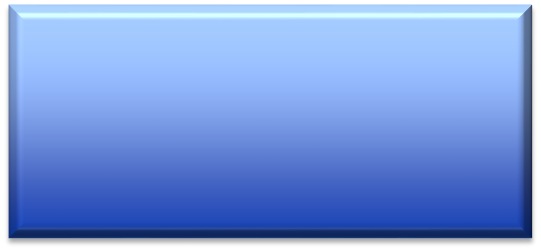 Diseño de Metodología de Evaluación
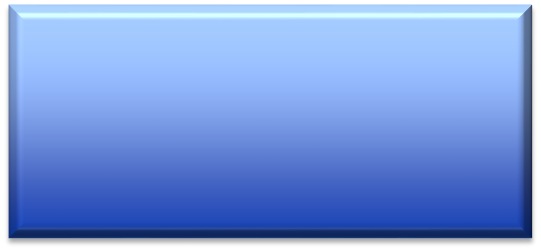 Aplicación del Instrumento
Elección de Mejoras
PRINCIPALES HITOS
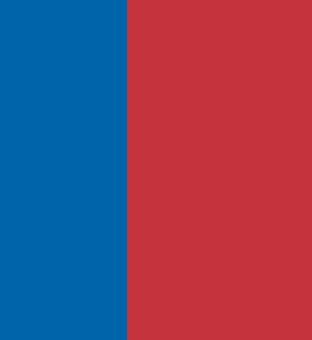 En lo cotidiano : Calidad
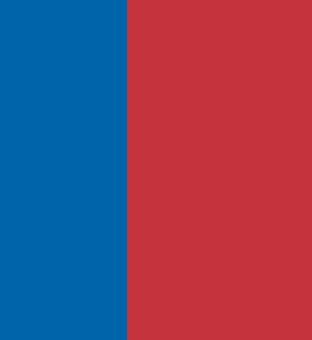